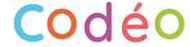 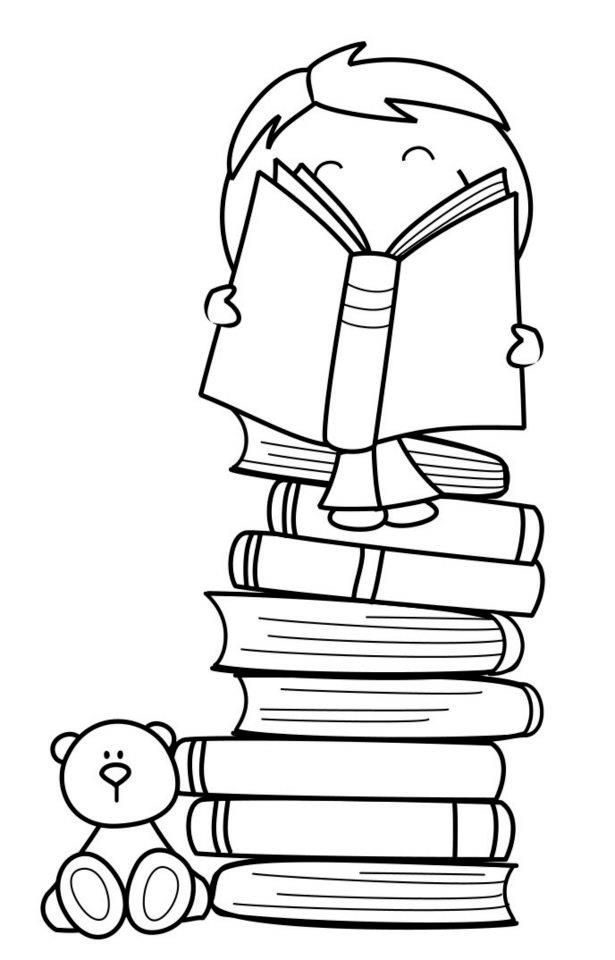 Etude du code alphabétique


Ce porte-vues appartient à 



......................................................

Ecole ................................... Classe de ......................................